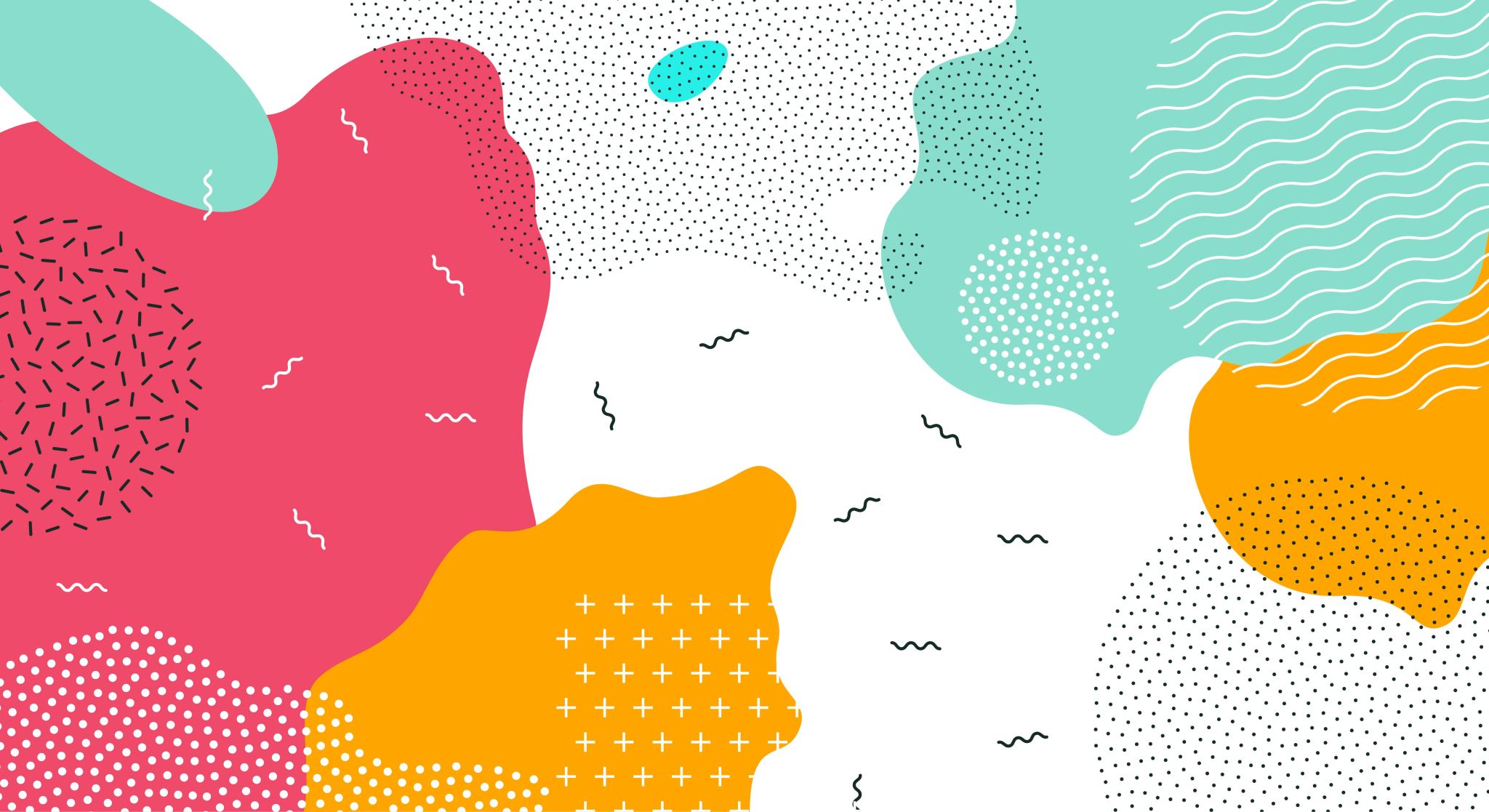 Jak pracovat s žáky 1. stupně s tématem youtubeři
Příprava a zpracování diplomové práce II. 
Anna Štrofová
Proč jsem si téma zvolila ?
[Speaker Notes: Protože k němu mám osobní vztah (od 12 let koukám na Youtube) a přijde mi, že se o to moc učitelů nezajímá/neví jak s tím pracovat, i když je to pro děti velké téma ´- snaha pomoci jiným učitelům (obecně influenceři – pokud by byl čas, tak odůvodnit, proč se zaměřuji na youtube, příklad silného momentu pro děti, které koukají na YT – Technoblade)]
Čeho by se mohla dotknout teoretická část
Teoretický rámec (definice všech termínů, které budu využívat)
Digitální média a děti 
Výhody a rizika (obhajoba a kritika existence dětí na internetu)
Role digitálních médií ve vývoji dětí 
	(bližší popis role digitálních médií v současné výchově dětí) 
Role YouTuberů a influencerů
Identifikace a charakterizace influencerů 
	(definice a popis youtuberů a influencerů i s vhledem, kam se budou influenceři pravděpodobně vyvíjet) 
Vliv na chování a postoje dětí 
	(zaměřuje se na parasociální vztahy mezi dítětem a youtuberem a na vliv tohoto vztahu na dítě, včetně odlišnosti 	tohoto vztahu od například vztahu rodič-dítě nebo učitel-dítě)
Učebnice a pracovní sešity, které se tématu věnují  (shrnutí všech učebních pomůcek – ať už to jsou učebnice, pracovní sešity, tak preventivní programy a webové stránky, které se k tématu váží)
[Speaker Notes: Propojení tématu s bezpečností na internetu a osobnostní a sociální výchovou. Parasociální vztahy – učitelé by o nich měli vědět. Z učebnic (např. Hello Ruby – Výprava do Internetu) bude moje metodika vycházet.]
Co vám představím?
 návrh empirické částí
Návrh metodiky a pracovního listu
↓
výzkum
↓
Upravený PL a metodika podle doporučení
Popis
Zkoumám srozumitelnost a využitelnost pracovního listu a metodiky lekce

Výzkumný vzorek – 3 učitelé (3.-5. třída, ideálně na 3 různých školách)
[Speaker Notes: Jde mi o to předložit učitelům funkční a srozumitelný materiál se kterým by mohli toto téma s dětmi projít.]
Metody
Pozorování – pozorovací arch – můj záznam z odučené hodiny – vidět efektivitu pracovního listu a jak učitel pochopil metodiku/PL
Rozhovory s učiteli – jak se jim s PL a metodikou pracovalo, jaké by navrhovali změny
[Speaker Notes: Rozhovor by byl polostrukturovaný. Otázky a pozorovací archy by byly v příloze práce.]
Možné zdroje pro DP
SLUSSAREFF, Michaela. Hry, sítě, porno: rodičovský průvodce džunglí digitálního dětství a puberty. Žádná velká věda. V Brně: Jan Melvil Publishing, 2022. ISBN 978-80-7555-156-6.
MEYROWITZ, Joshua, 2006. Všude a nikde: vliv elektronických médií na sociální chování. 1. české vyd. Praha: Karolinum, 341 s. Mediální studia. ISBN 80-246-0905- 3
BOCAN, Miroslav. Děti v ringu dnešního světa: hodnotové orientace dětí ve věku 6 až 15 let. Praha: Národní institut dětí a mládeže Ministerstva školství, mládeže a tělovýchovy, 2012. ISBN 978-80-87449-24-0.
KRČMÁŘOVÁ, Barbora. Vliv internetu na formování a vývoj osobnosti. Děti a online rizika. Praha: Sdružení Linka bezpečí, 2012, s. 71-84. ISBN 978-80-904920- 3-5.
STAŠOVÁ, Leona, Gabriela SLANINOVÁ a Iva JUNOVÁ. Nová generace: vybrané aspekty socializace a výchovy současných dětí a mládeže v kontextu medializované společnosti. Hradec Králové: Gaudeamus, 2015. Recenzované monografie. ISBN 978-80-7435-567-7.
ŠEVČÍKOVÁ, Anna. Děti a dospívající online: vybraná rizika používání internetu. Praha: Grada, 2014. Psyché (Grada). ISBN 978-80-210-7527-6.
HAMŽUKOVÁ, Lucie. YouTube v mladším školním věku [online]. Brno, 2021 [cit. 2021-12-27]. Diplomová práce. Masarykova univerzita, Pedagogická fakulta. PhDr. Lenka Gajzlerová, Ph.D. Dostupné z: https://is.muni.cz/th/hcosu/DP_Hazmukova_komplet.pdf
KVÍZ, Rudolf a Marko ZEKIČ. Jak na české YouTubery. In: Konektor Social [online]. Praha: Konektor Social, 2015 [cit. 2017-02-17]. Dostupné z: http://www.konektorsocial.cz/bila-kniha-jak-na-youtubery/
LANGE, Patricia G. Kids on YouTube: technical identities and digital literacies. Walnut Creek, California: Left Coast Press, 2014. ISBN 978-1-61132-937-7.